Intake Interviews
aka First Contact
Facilitated by: Dirk Colbry
2021 Virtual Residency Workshop
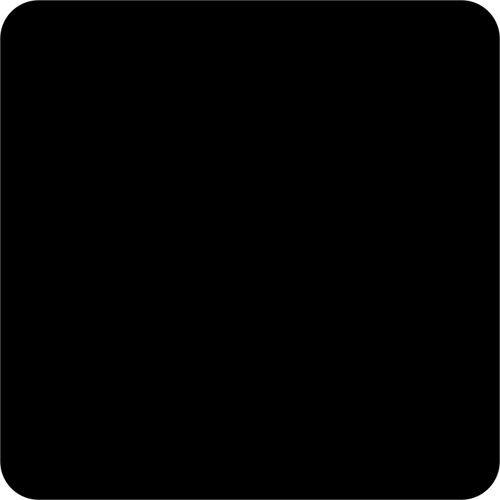 [Speaker Notes: NOTE: this is an animated slide. When the final animation has been triggered, a small black square appears in the bottom right corner. This is your signal that the next transition will move to a new slide.

Update this slide with your information, the hosts, etc.]
CyberAmbassador Project
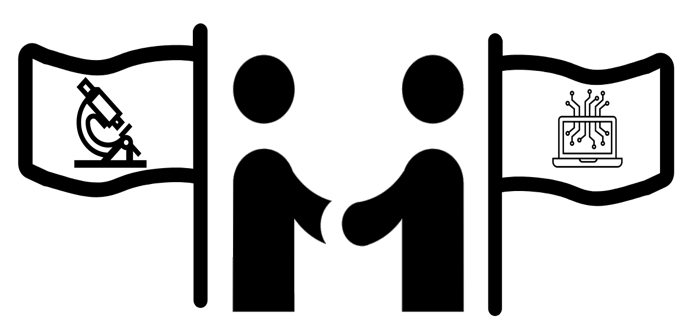 NSF training grant
Provide professional skills training to CyberInfrastructure (CI) professionals
Focus on communication, teamwork, leadership
Overarching goal to support interdisciplinary research
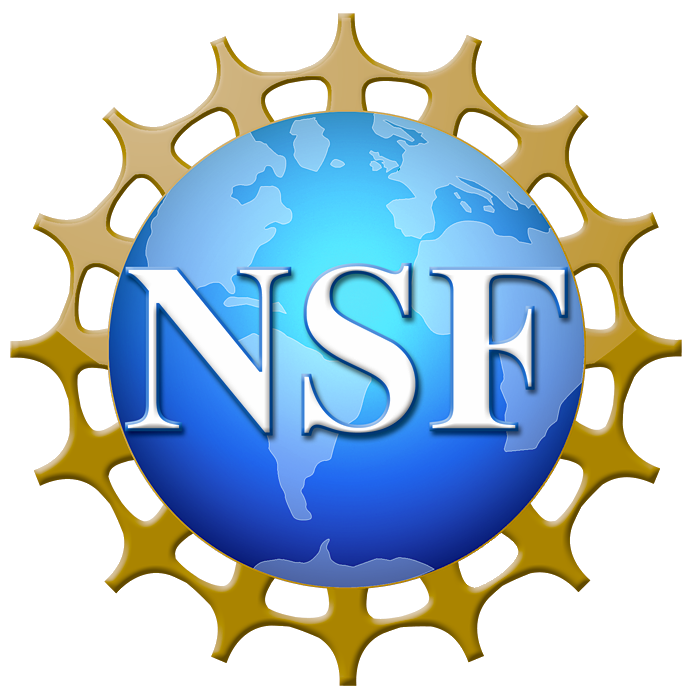 http://colbrydi.github.io/cyberambassadors
[Speaker Notes: The CyberAmbassadors project was funded by the National Science Foundation (NSF) as a CyberInfrastructure (CI) training grant
The goal of the project was to develop professional skills training for CI Professionals
The focus of the curriculum is on developing communications, teamwork and leadership skills
The overarching goal is to help prepare CI Professionals to contribute to interdisciplinary research
A team at Michigan State University developed and tested the curriculum materials provided here
Updates about the CyberAmbassadors project can be found online: https://colbrydi.github.io/cyberambassadors/]
Become a Certified CyberAmbassador!
Communication Teamwork and Leadership
July 8, 15 and 22, 1-5pm ET
OR
August 11, 18 and 25, 1-4pm ET
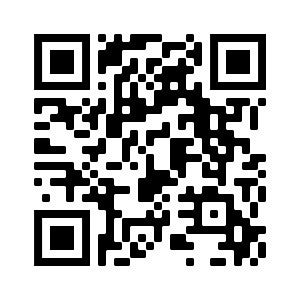 Agenda
Introduction: What is a good intake interview?
Intake Interview Practice (Breakout rooms)
Wrap Up
[Speaker Notes: NOTE: you may need to edit this slide if you are not covering all of these First Contact scenarios (networking, teams, consulting) and/or if you are covering multiple topics in one training and want to leave the evaluation for the very end.

Our agenda for this session starts with an introduction to and definition of what we mean by “First Contact”.
We will look at several different First Contact scenarios in more detail (networking, teams, consulting)
At the end, you will have an opportunity to reflect on what you learn today, and to provide feedback to help us improve future trainings.]
Opening an Intake Interview
Hi, my name is Loren. I would like to use the HPC for my academic work. How do I get started?
What questions do you ask?
[Speaker Notes: Have the participants brainstorm questions. Maybe get someone to write answers on the board.]
Why are intake interviews important?
Goal of a typical intake interview
Identify the problem(s) and start to come up with a plan towards a solution

Build a relationship
Good Intake Interviews (Research Facilitators)
Ask about their research
Never rush (Except today where we're going quickly on purpose)
Identify the fundamental problem(s) being solved
Work to describe the problem in terms of computing 
Ask how they think the problem should be solved
Assess their ability
Identify Assumptions (yours and theirs)
Explain it to me like I am 12.
Tool: Checking for Understanding
As the speaker, your goal is to be understood
Check for understanding by asking questions that encourage the listener to respond
Example: “Whew! I just threw out a lot of information. Would you mind sharing what you think is going on so I can see if my explanation made sense?”
Example: “So, what questions do you have about the situation I just described?”
Avoid yes/no questions (“Do you understand?”)
Tool: Paraphrasing
Use paraphrasing when you are trying to understand a complex problem
Listen to the speaker carefully
In your own words, state the parts of the situation you understand (avoid adding jargon!)
Allow the speaker to confirm, or to clarify, your understanding
Paraphrasing is NOT the same as parroting
To use an analogy: paraphrasing is a lens, while parroting is a mirror
Tool: Ask Clarifying Questions
As the listener, your goal is to understand in order to help solve problems
Use clarifying questions to obtain additional information you need to help
“What programming language does your software use?”
“Can you tell me a bit more about the team that designed the part?”
“Have you ever used this approach before?”
You can say No without saying No.
Don't say "No, because"; instead say "Yes, if".  -- Henry Neeman
Closing an Intake Interview
Action items
Follow up times
[Speaker Notes: Always -  Action items and follow up!]
Activity: Practice Intake Interviews
You will be assigned breakout rooms
Stay in your room and researchers will rotate in/out every ~15 minutes
As a group conduct an initiate interview with the researcher.
We also have a few CyberAmbassador Facilitator volunteers that will help out in some of the rooms.